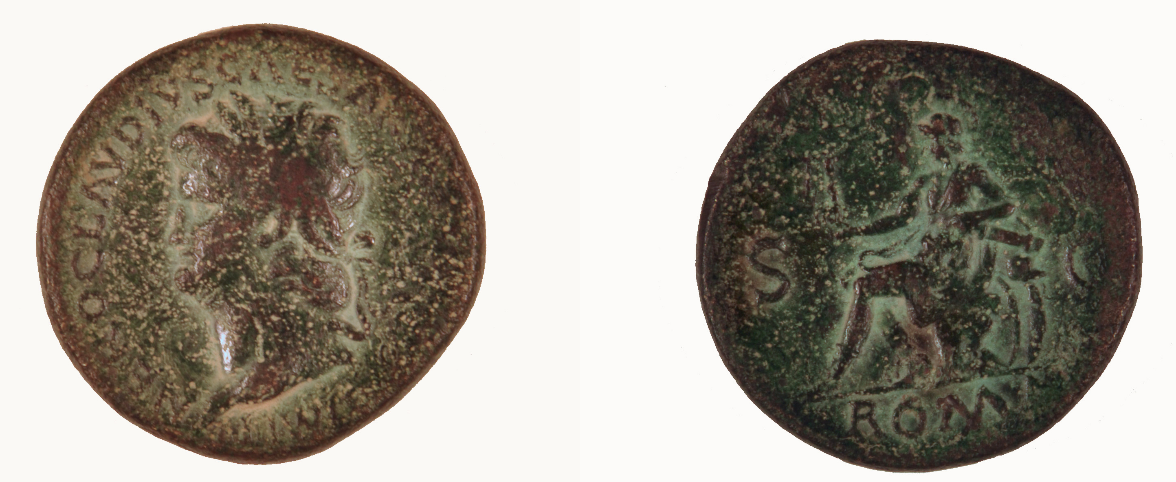 Roman Bronze Sestertius of Nero, ca. 60 CE. Accession #: 1997.1.68
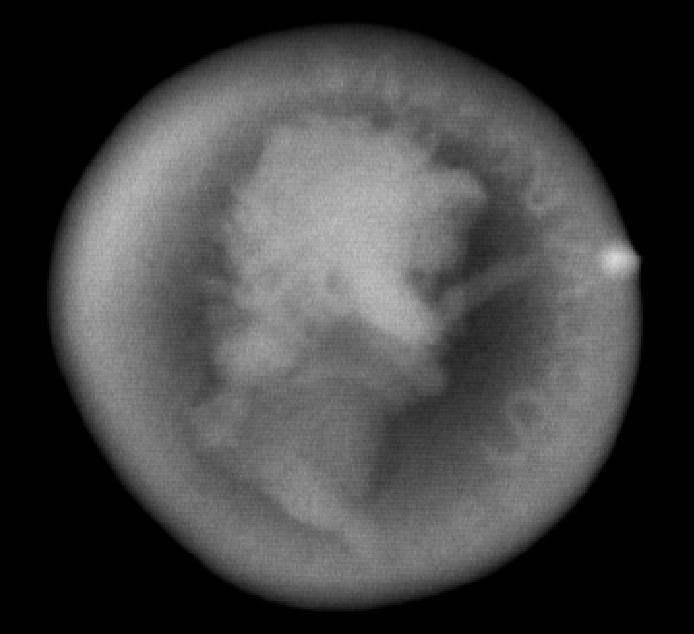 (traditional 2-D CR radiograph read by the Carestream Directview reader)
1997.1.68
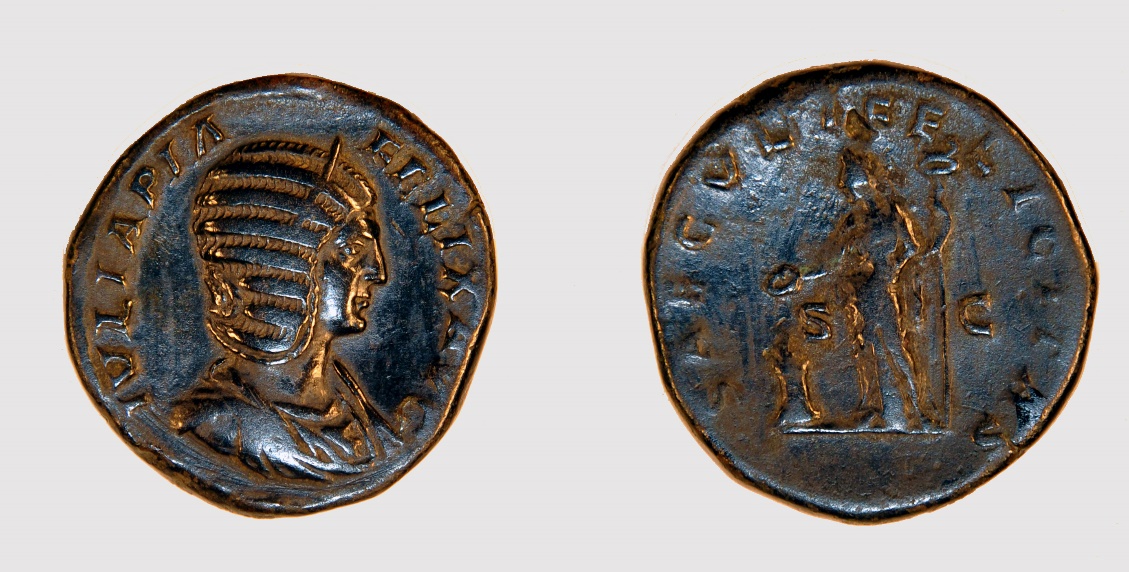 Roman Bronze Sestertius of Julia Mamaea, ca. 235, Accession # 1997.1.80
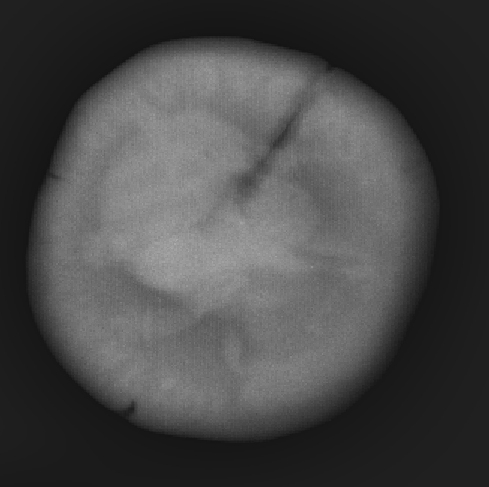 (traditional 2-D CR radiograph read by the CareStream Directview reader)
1997.1.80
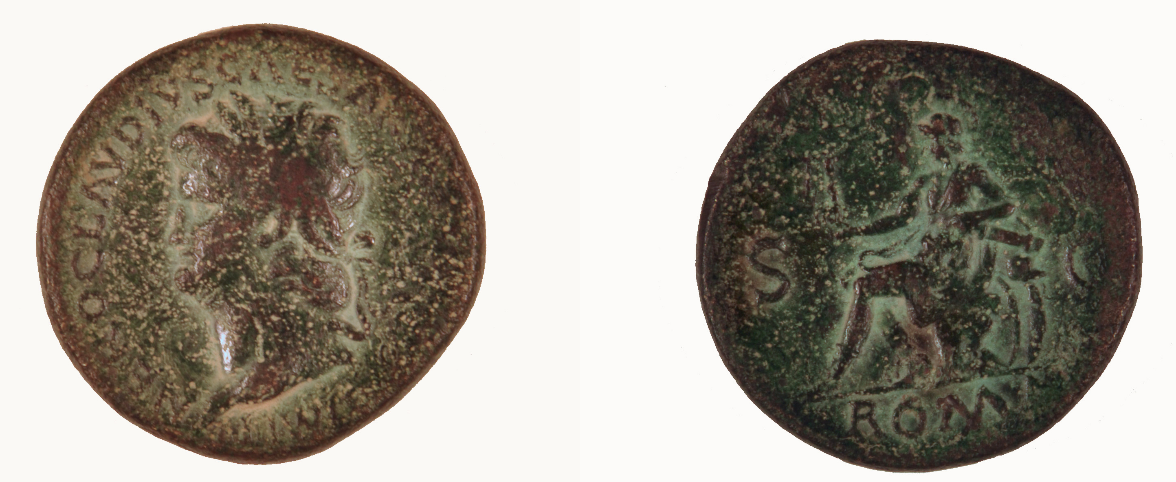 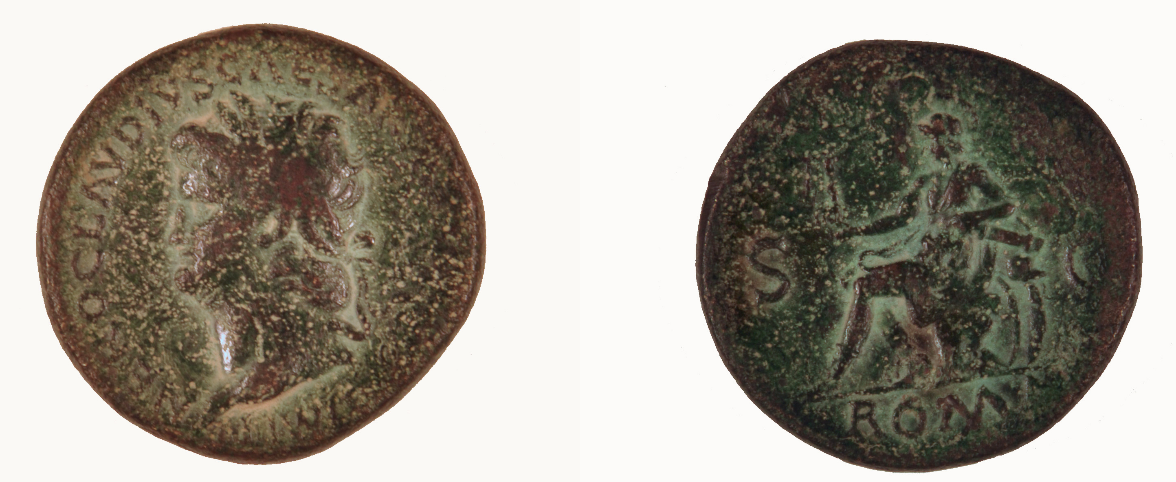 Traditional 2-D CR radiograph for comparison
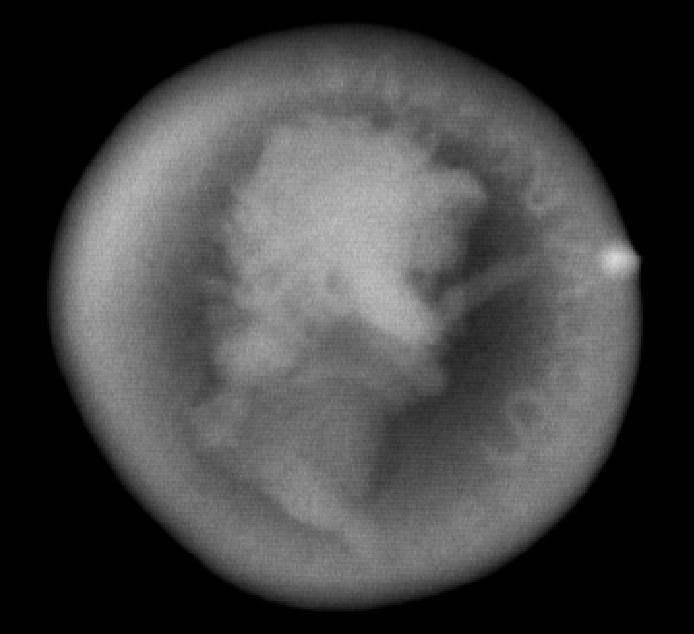 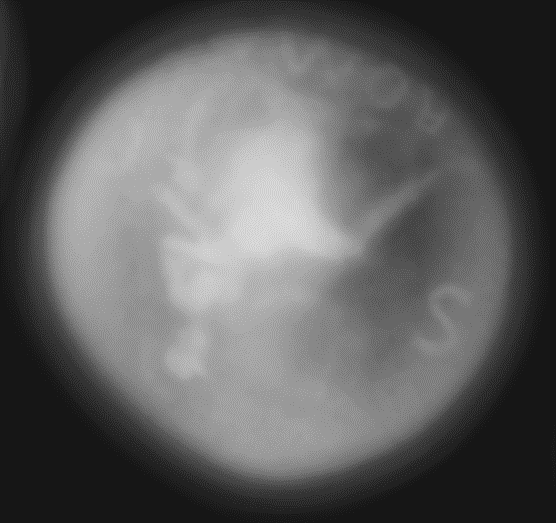 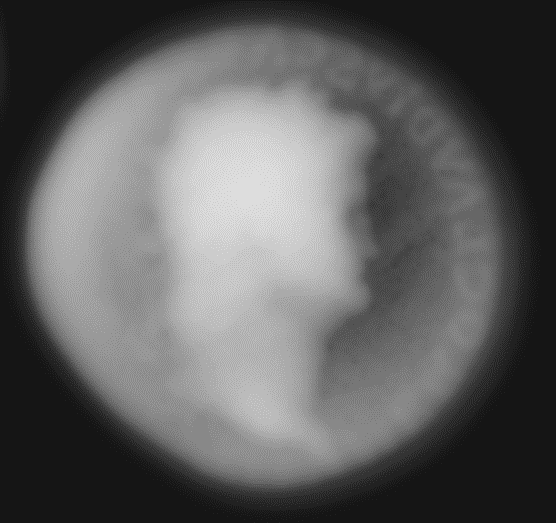 Digitome images at the level of the coin faces. Bronze Sestertius of Nero (1997.1.68)
Traveling through the Sestertius of Nero (1997.1.68) with Digitome. Note that the ending face is inverted because we are looking through the coin to the back. Each frame of this scan represents a vertical movement 0.002” upwards from the previous one.
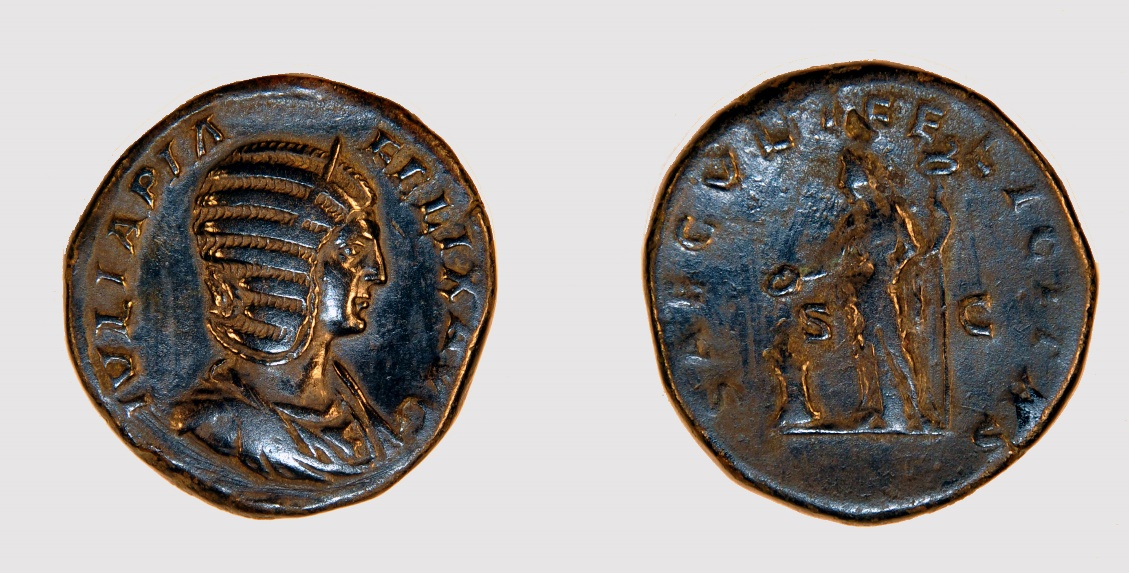 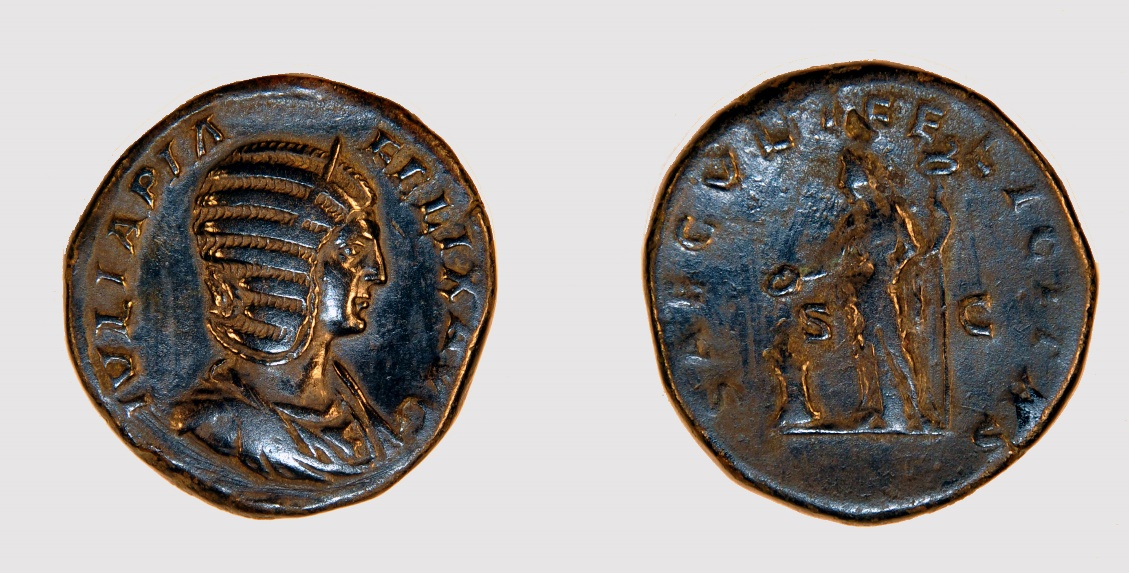 Traditional 2-D CR Radiograph for comparison
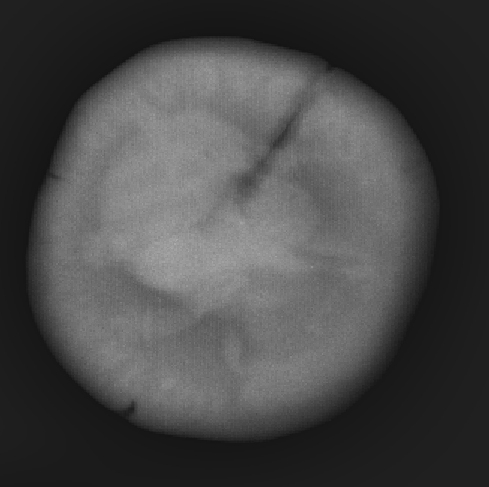 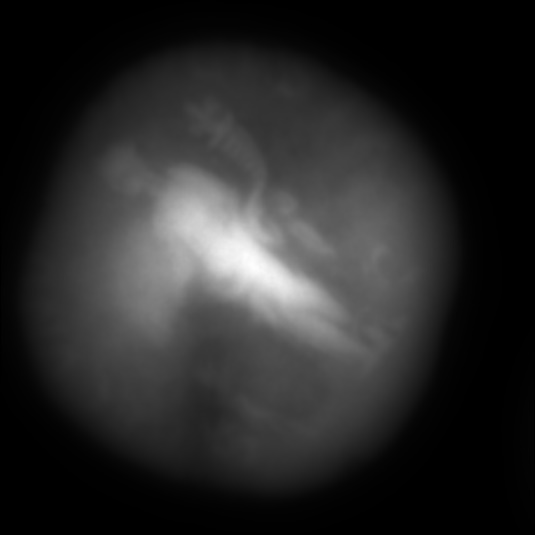 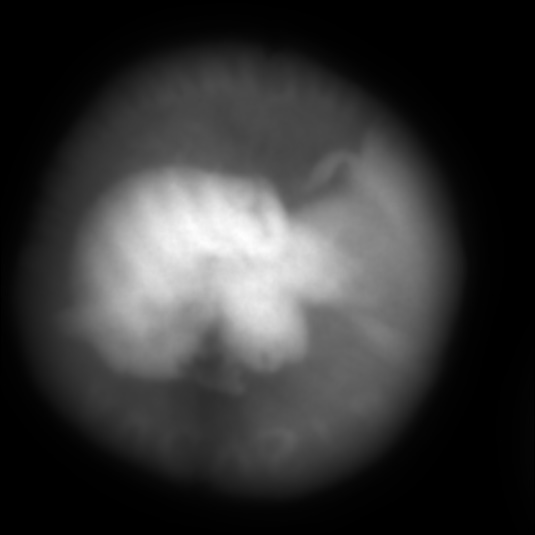 Digitome images at the level of the coin faces. Bronze Sestertius of Julia Mamaea (1997.1.80)
Traveling through the coin with Digitome. As in the other scan, each frame represents a 0.002” vertical movement. Note that the ending face is inverted because we are looking through the coin to the back.
A void appears in the middle of the coin but is not in focus on either face. This indicates that it is an internal void that can only be seen with x-rays, not with the naked eye outside of the coin.
Radiographs of roman coins using Digitome® volumetric technology and edge detection techniques
Roman Bronze Sestertius of Nero, ca. 60 CE. Accession #: 1997.1.68
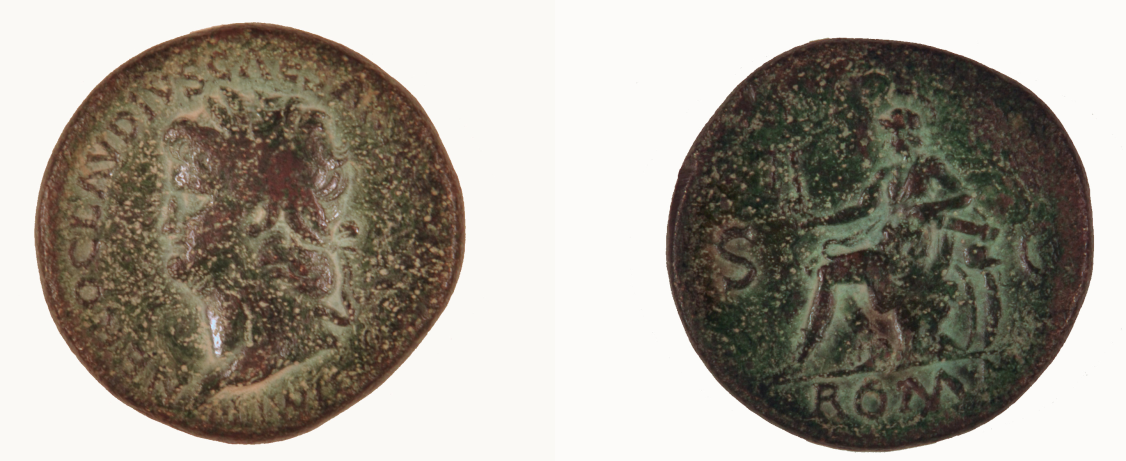 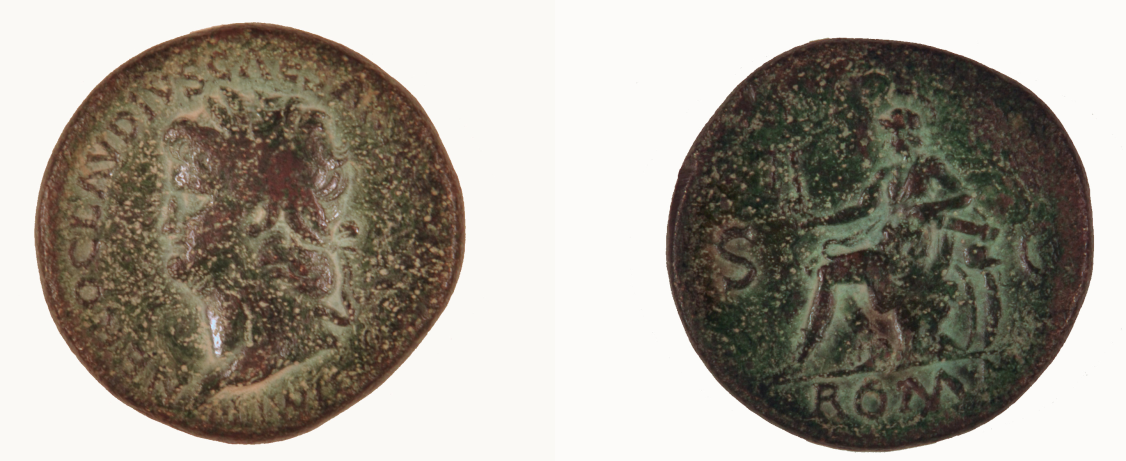 Photograph of coin
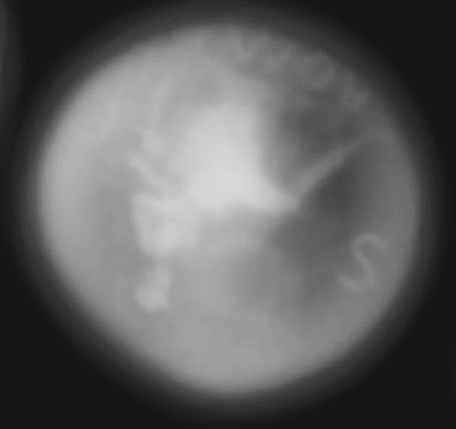 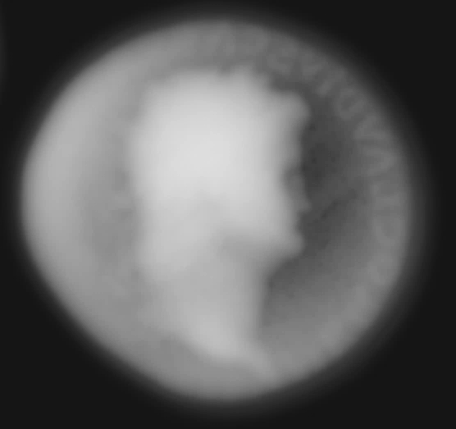 Radiograph from Digitome® scan of coin
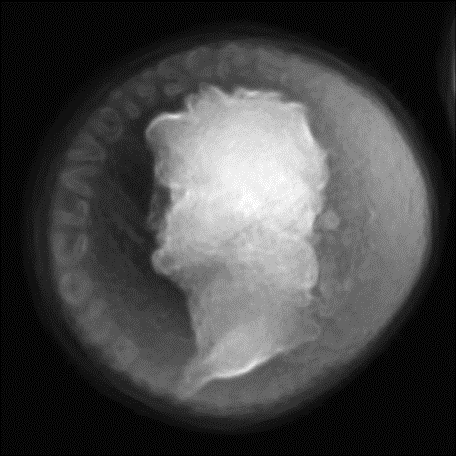 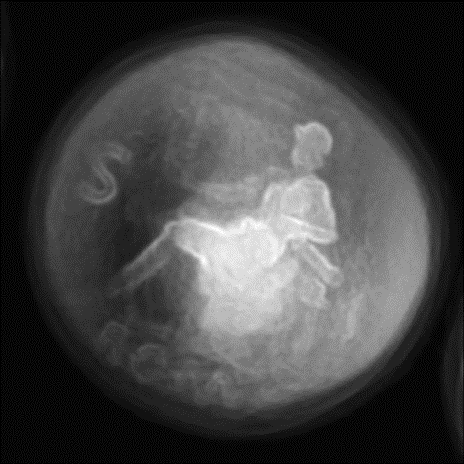 Radiograph from Digitome® scan of coin, after using edge detection technology and an extended depth of field plugin
Scan through the coin. The tails side is upside down, but this allows the heads side, which has more interesting letters and features, to be upright.
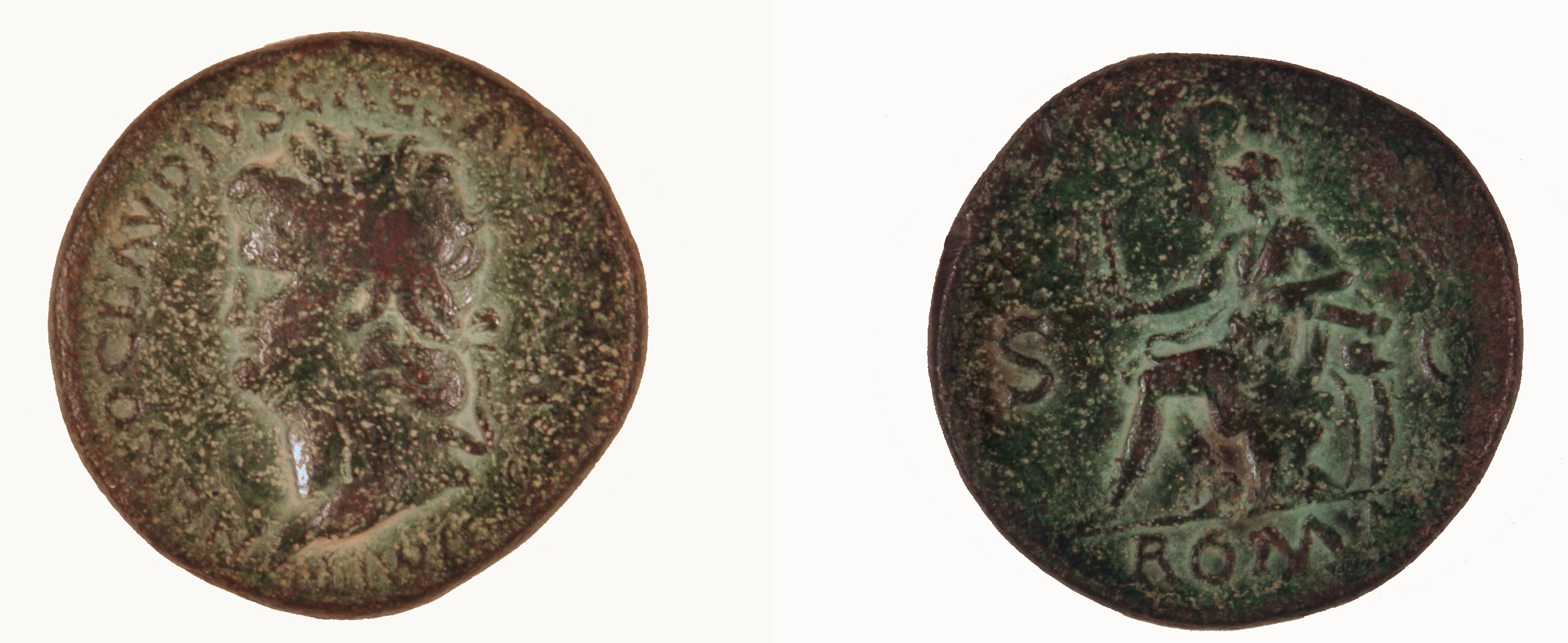 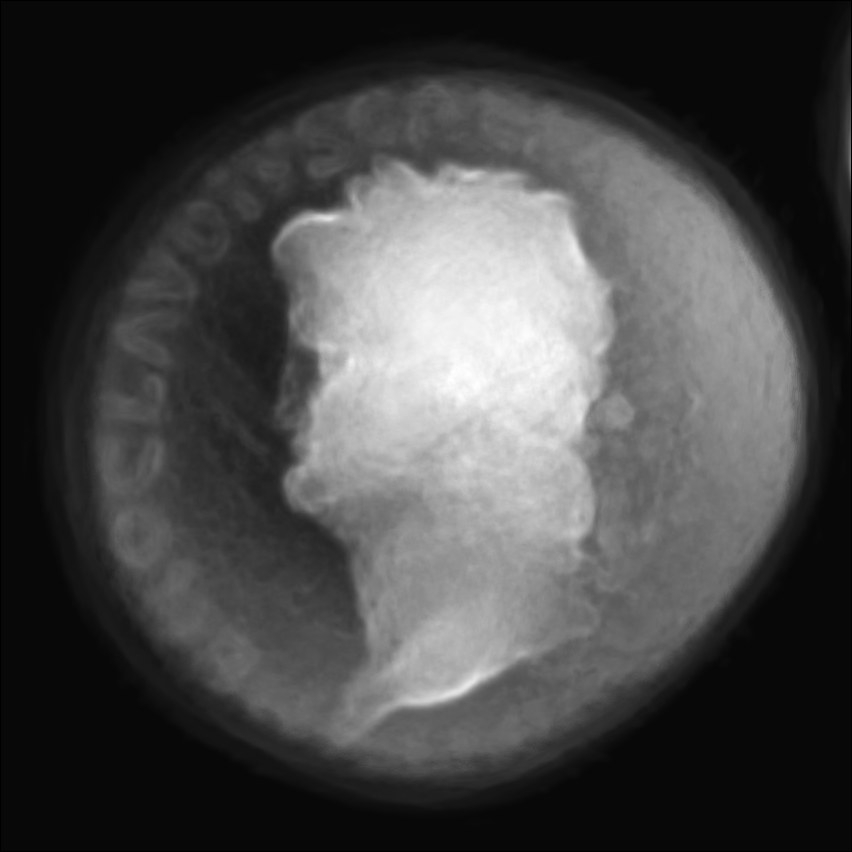 Click to fade-in Digitome® radiograph enhanced by edge detection and extended depth of field
Bronze Sestertius of Julia Mamaea (1997.1.80)
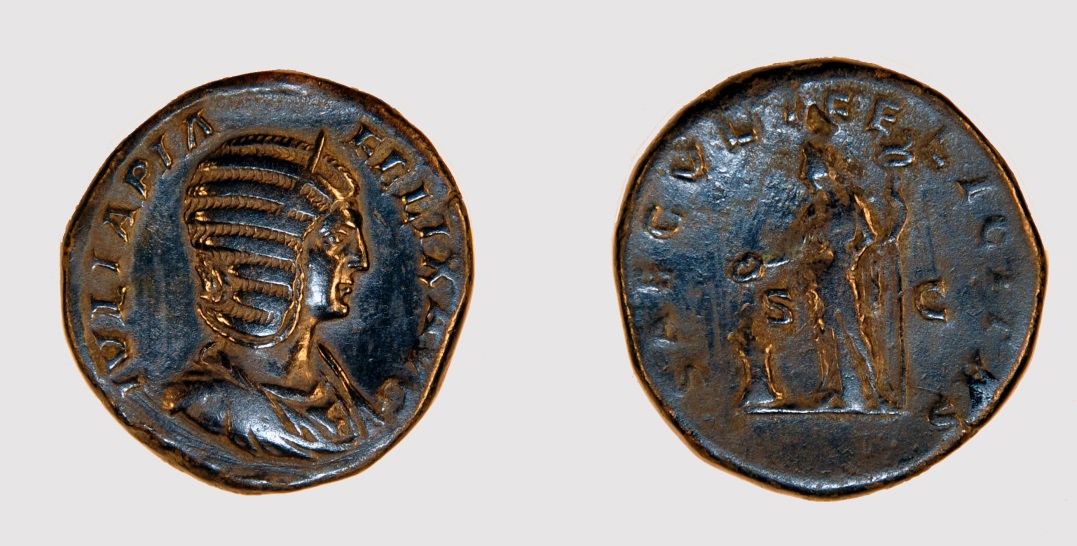 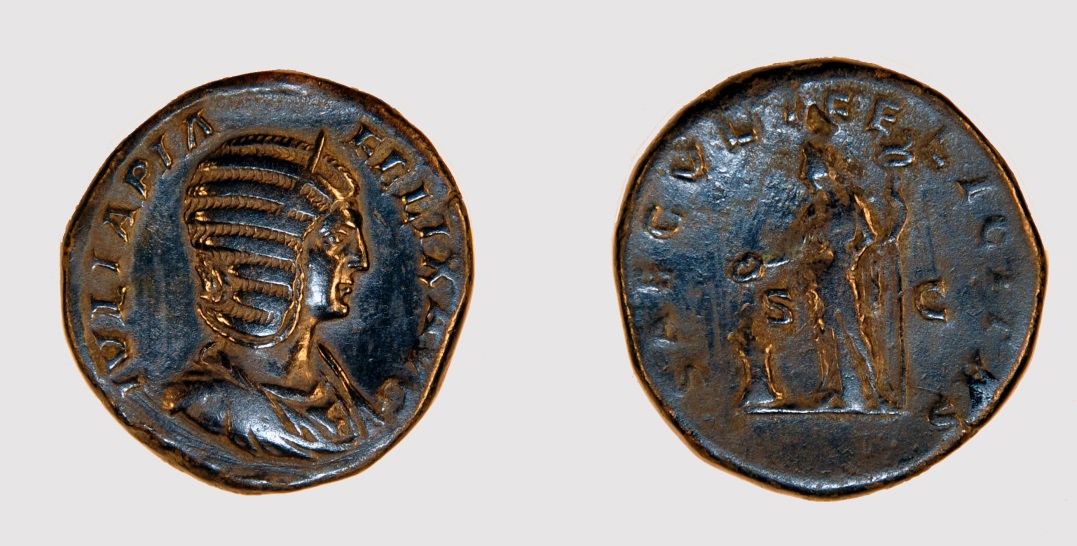 Photograph of coin
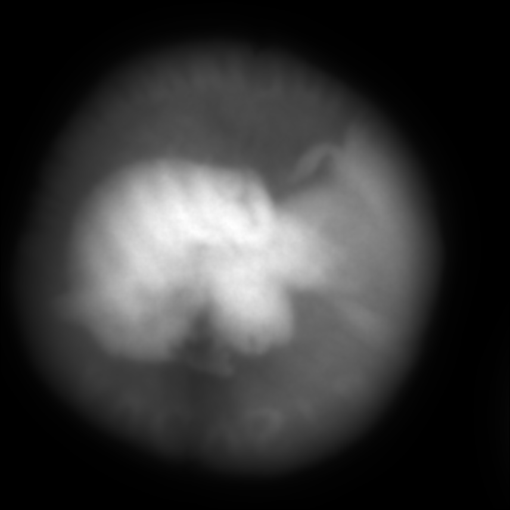 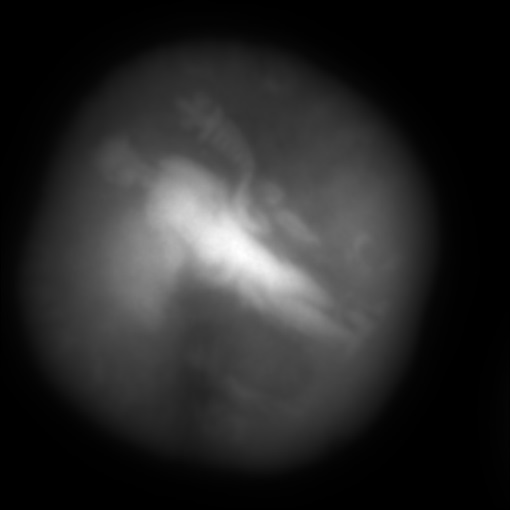 Radiograph from Digitome® scan of coin
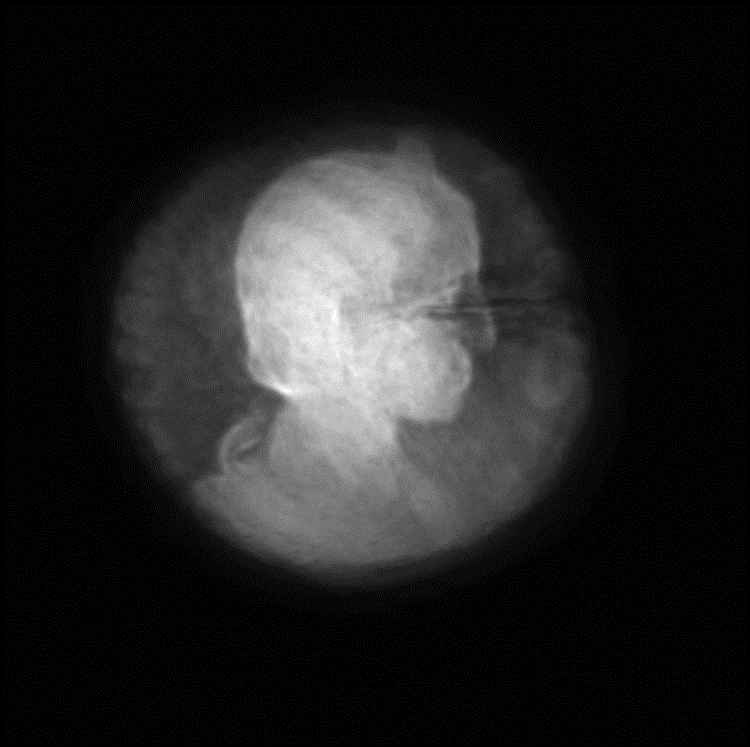 Radiograph from Digitome® scan of coin, after using edge detection technology and an extended depth of field plugin
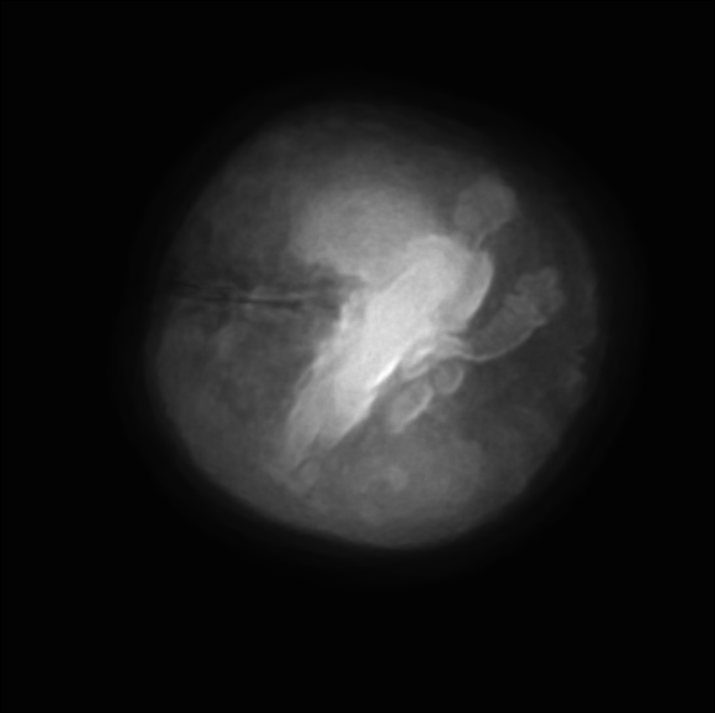 Scan through the coin. As before, the tails side is flipped horizontally, but this is inescapable if we want the heads side to be upright.
Click to fade-in Digitome® radiograph enhanced by edge detection and extended depth of field
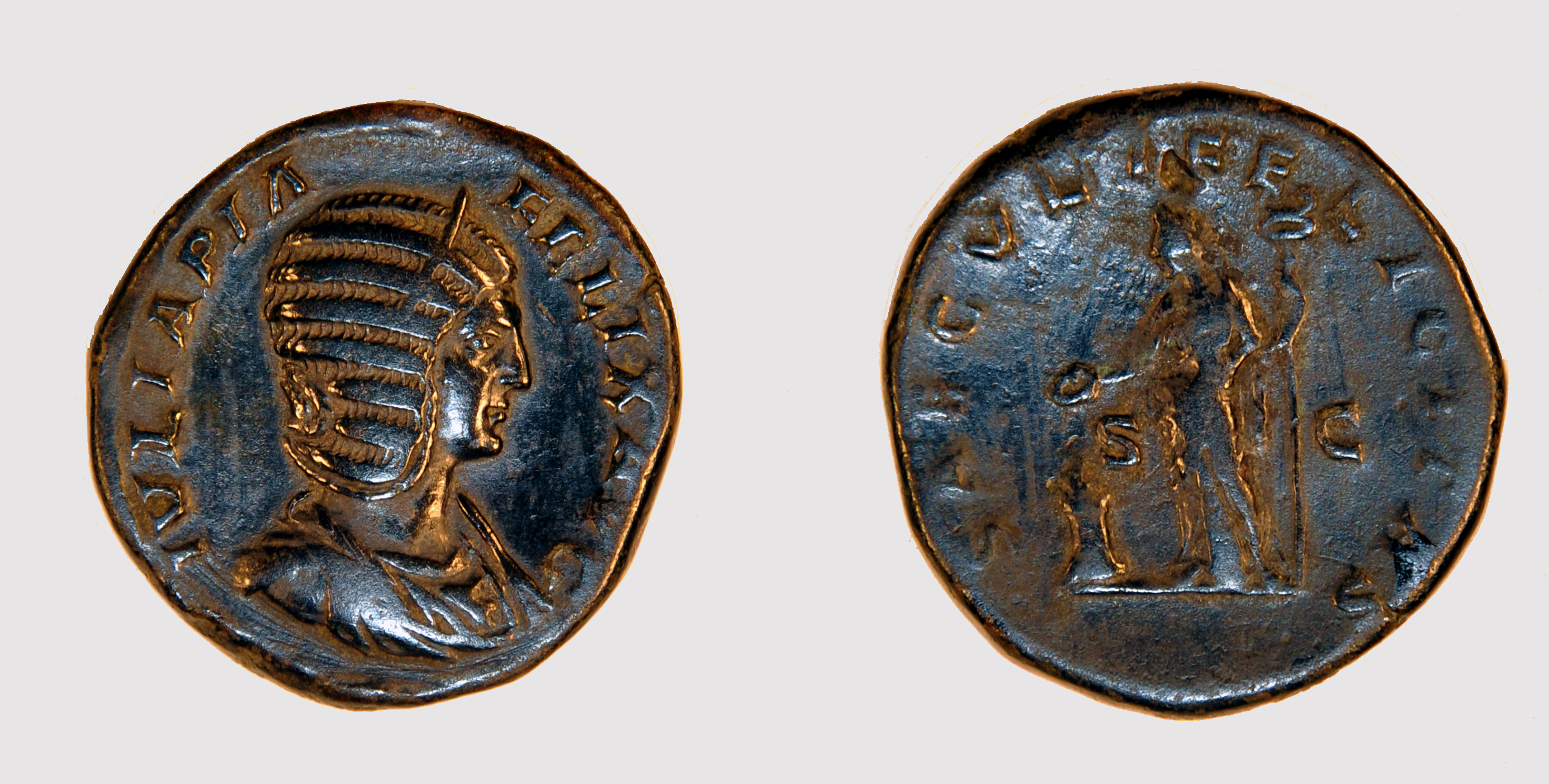 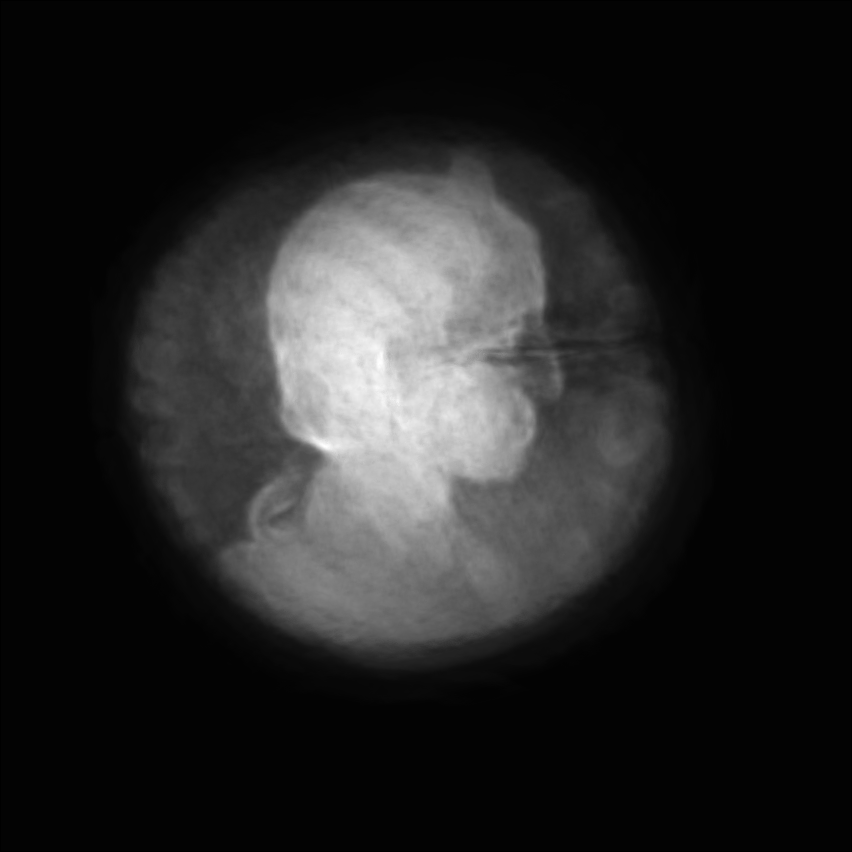 Experimenting with a New Type of Edge Detection
Using the Roman Bronze Sestertius of Nero, ca. 60 CE. Accession #: 1997.1.68
Photograph of Sesterius
Digitome Radiograph of Sesterius
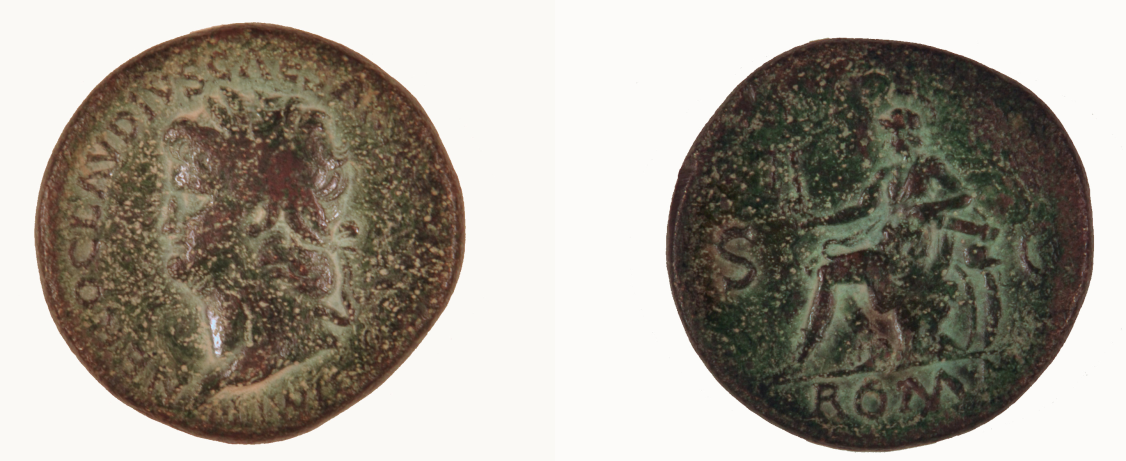 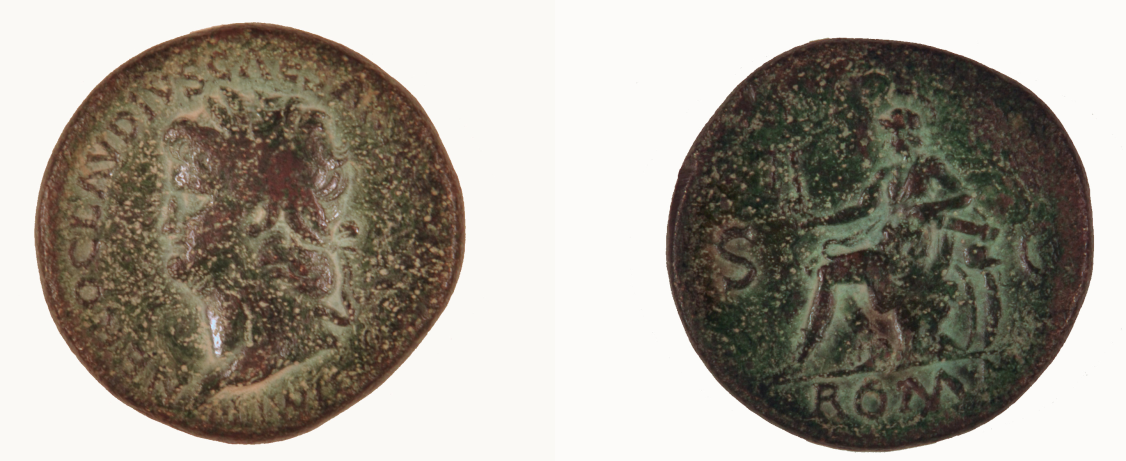 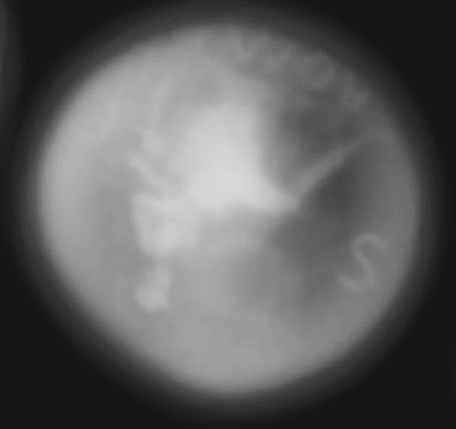 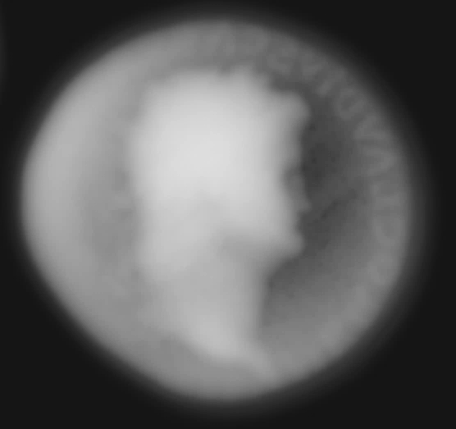 Digitome Radiograph of Sestertius, using multiplication-based edge detection and an EDF plugin
Digitome Radiograph of Sestertius, using addition-based edge detection and an EDF plugin
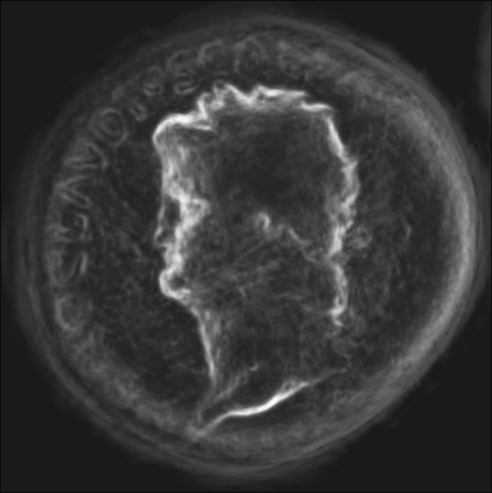 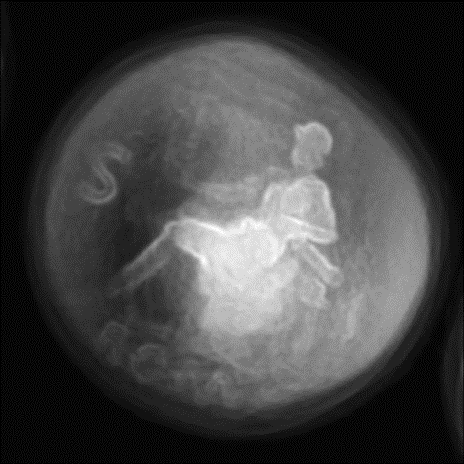 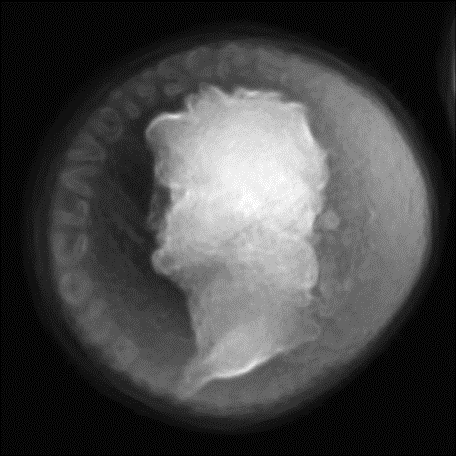 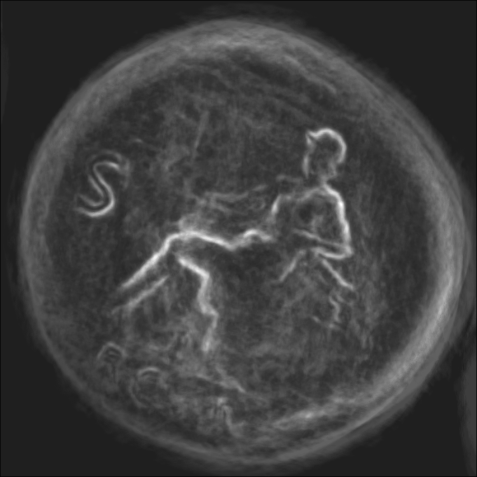 Addition-based
Multiplication-based
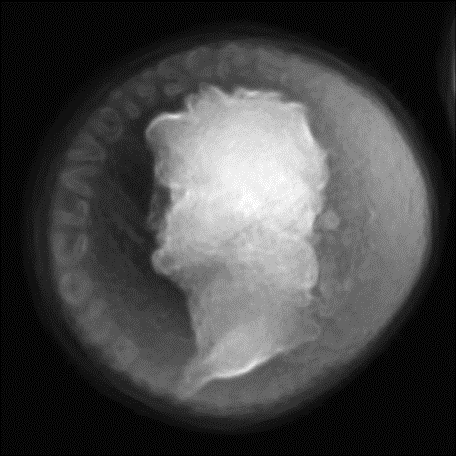 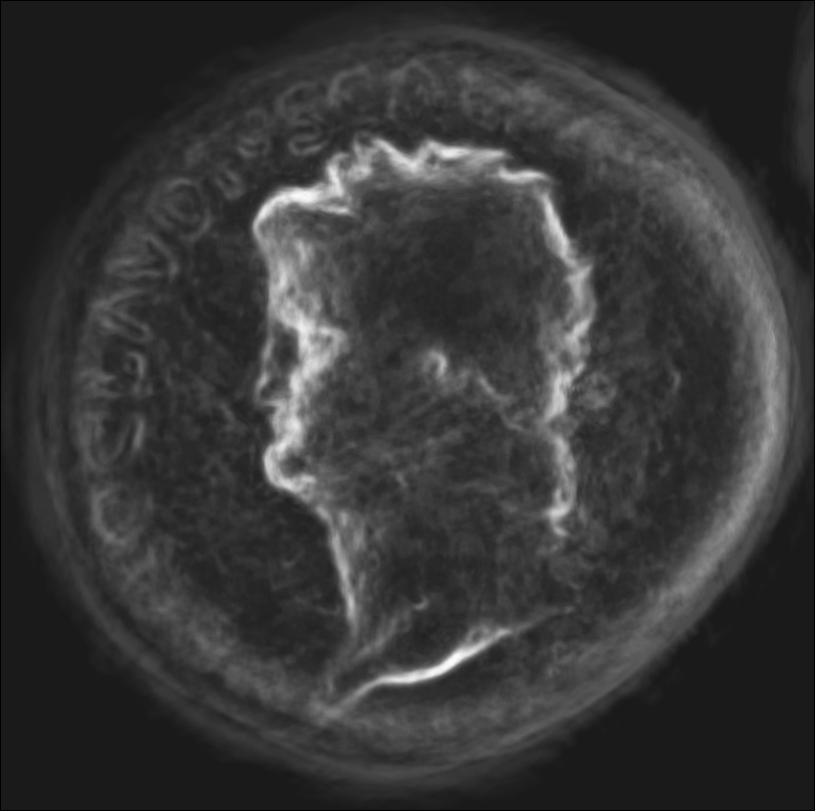 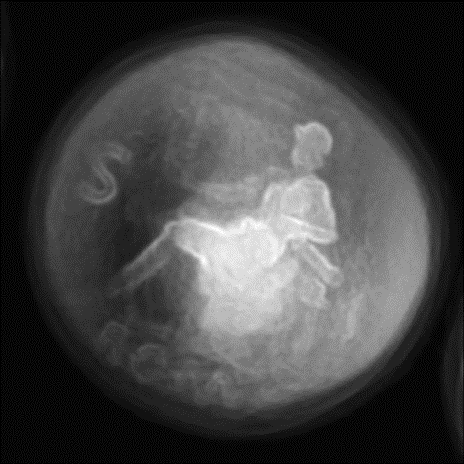 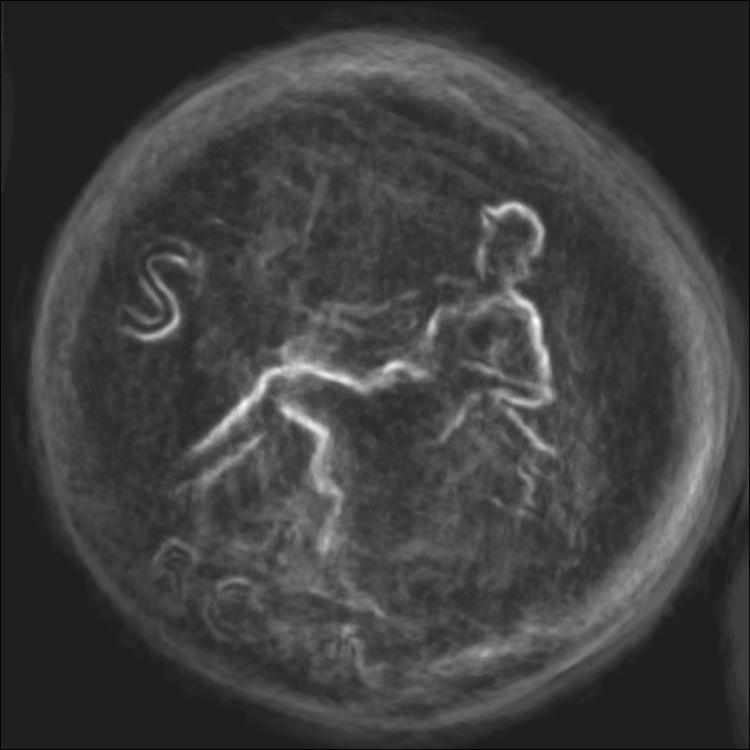 Experimenting with a New Type of Edge Detection
Using the Bronze Sestertius of Julia Mamaea. Accession #: 1997.1.80
Photograph of Sesterius
Digitome Radiograph of Sesterius
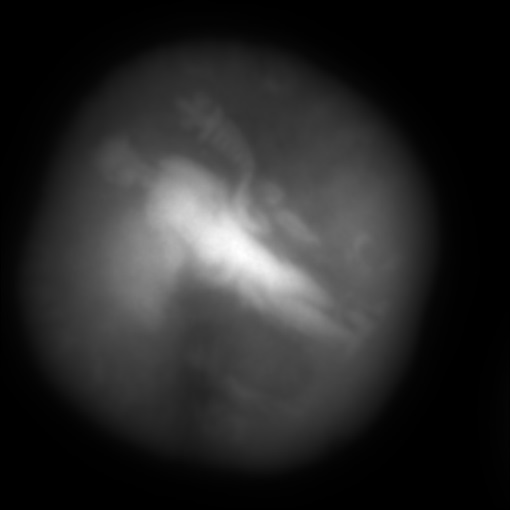 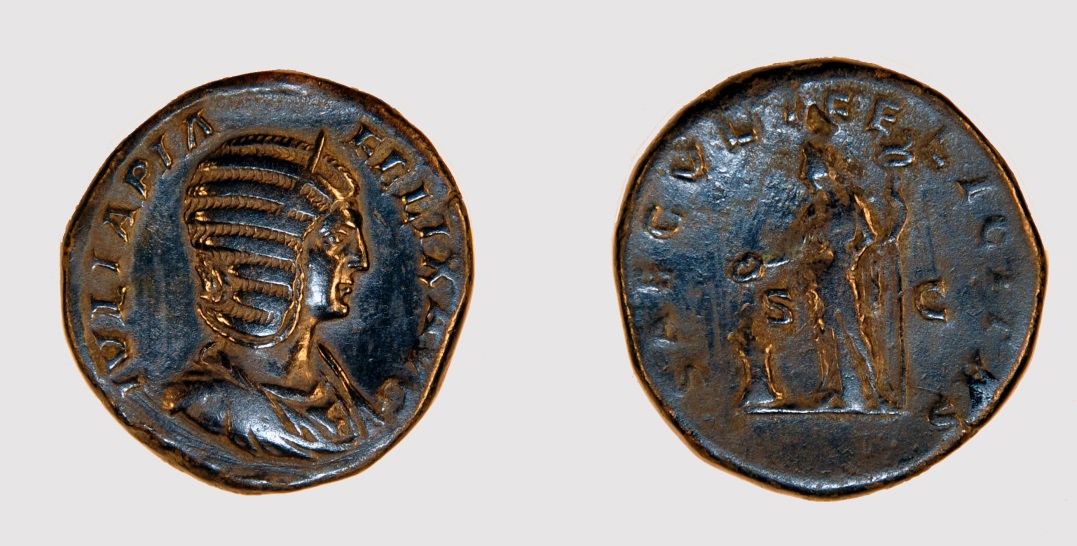 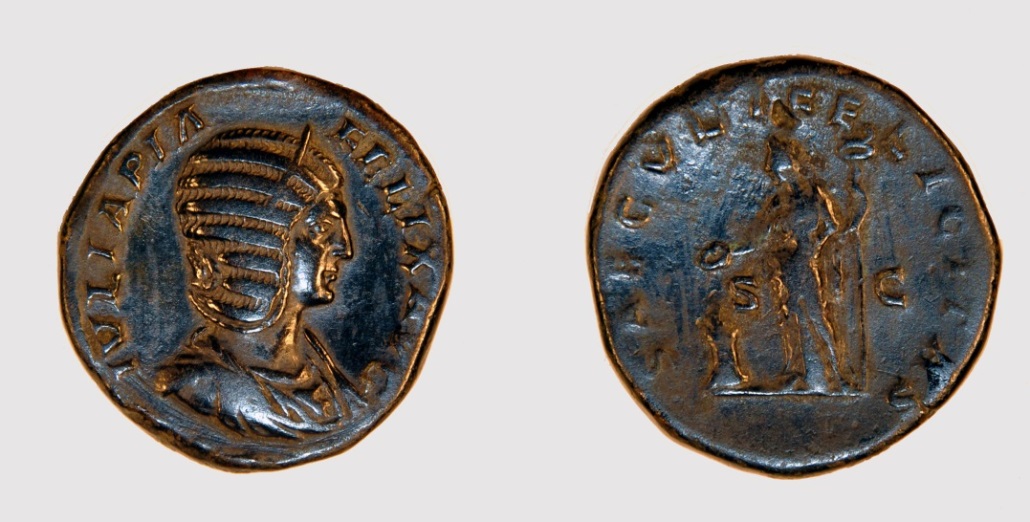 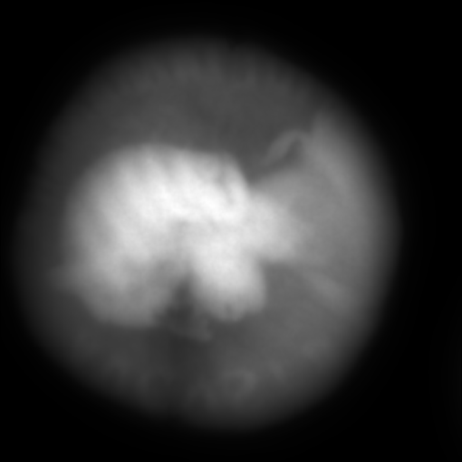 Digitome Radiograph of Sestertius, using multiplication-based edge detection and an EDF plugin
Digitome Radiograph of Sestertius, using addition-based edge detection and an EDF plugin
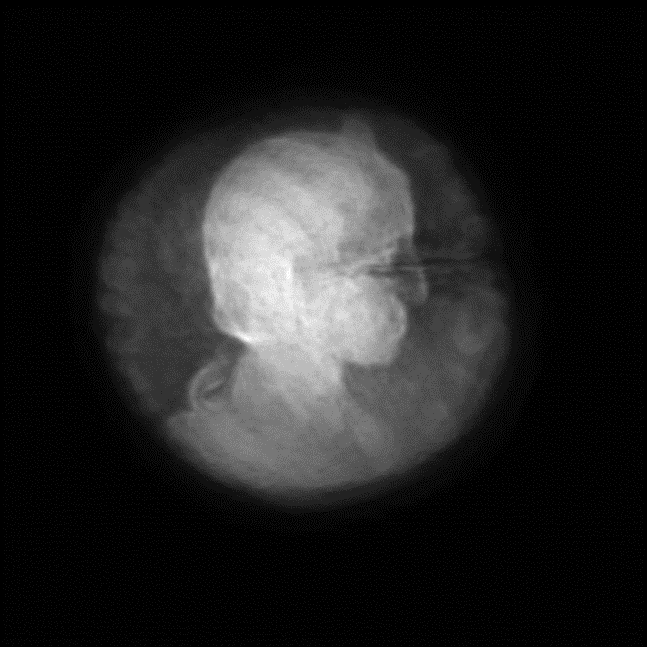 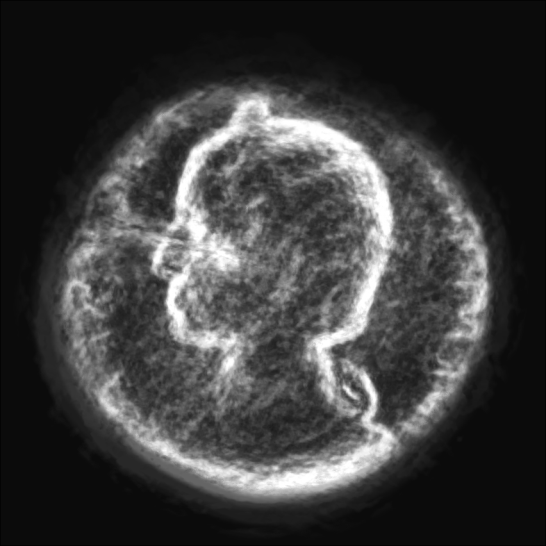 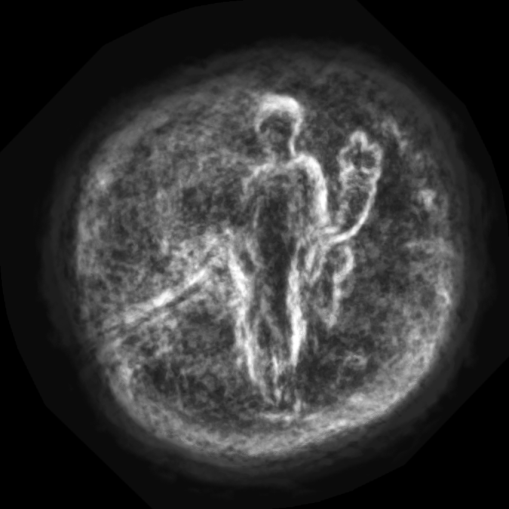 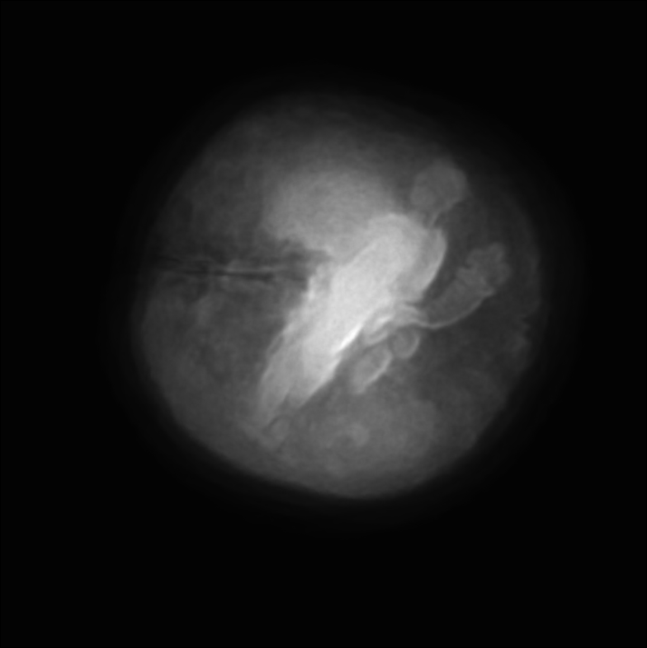 Addition-based
Multiplication-based
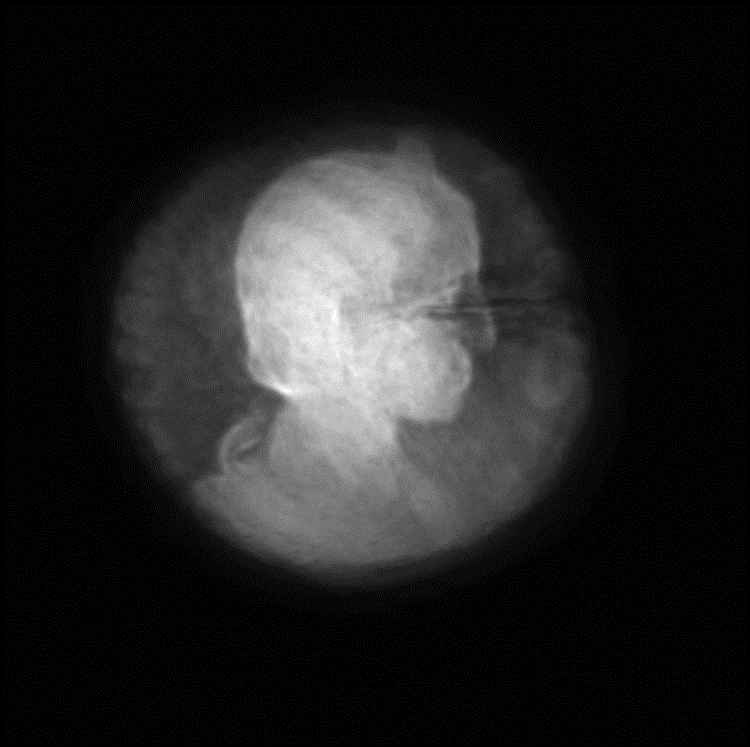 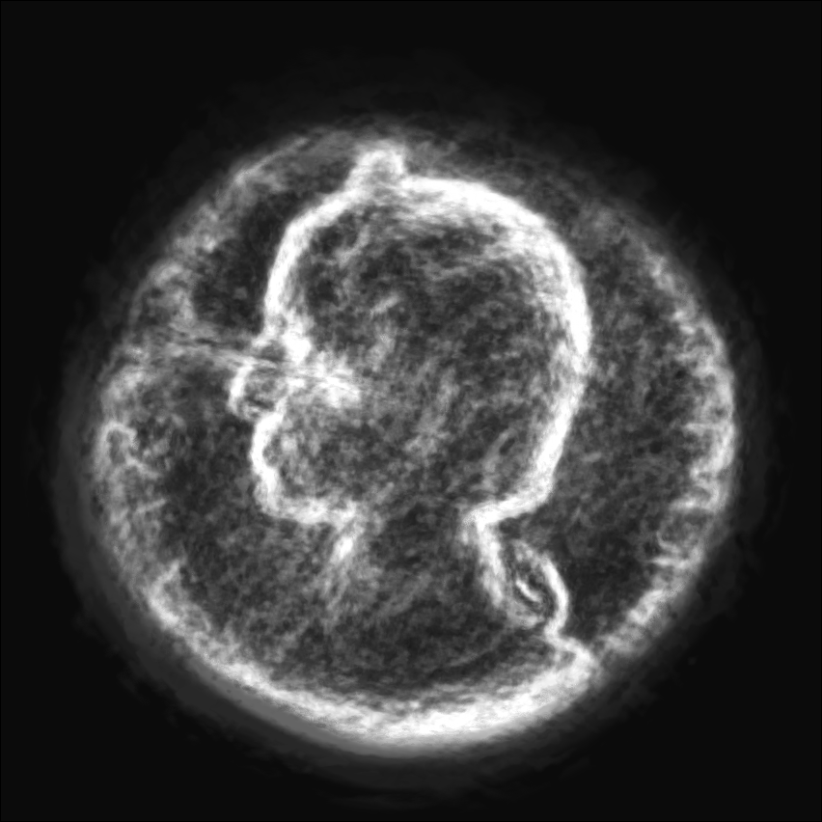 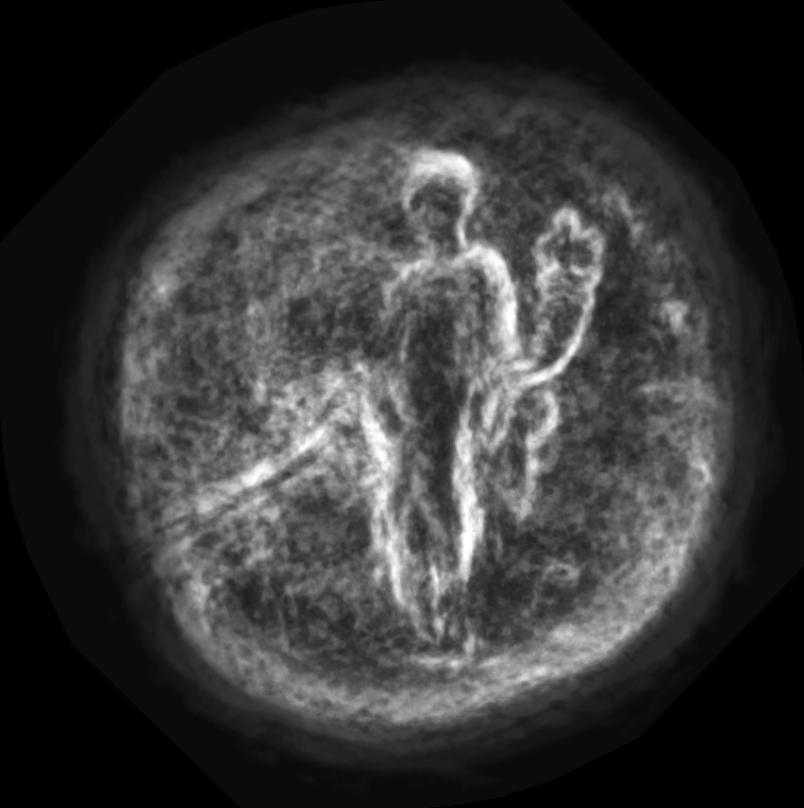 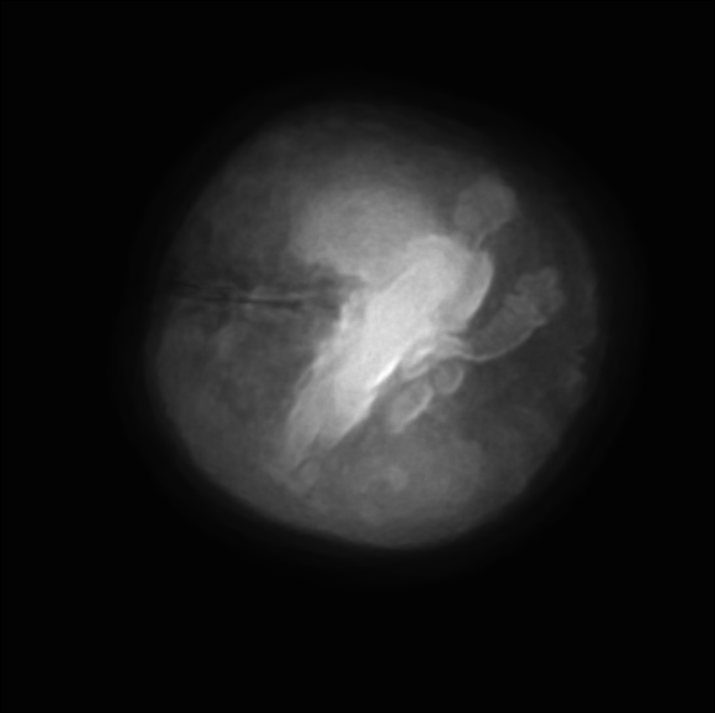